Angiofluoresceinografia anterior mostrando padrão vascular de um papiloma de conjuntiva em adulto jovem. A lesão pode ser única ou múltipla, acontece por infeção do vírus HPV e pode ser tratada com cirurgia ou laserterapia.
unifesp - epm
Rafael Reis Pereira
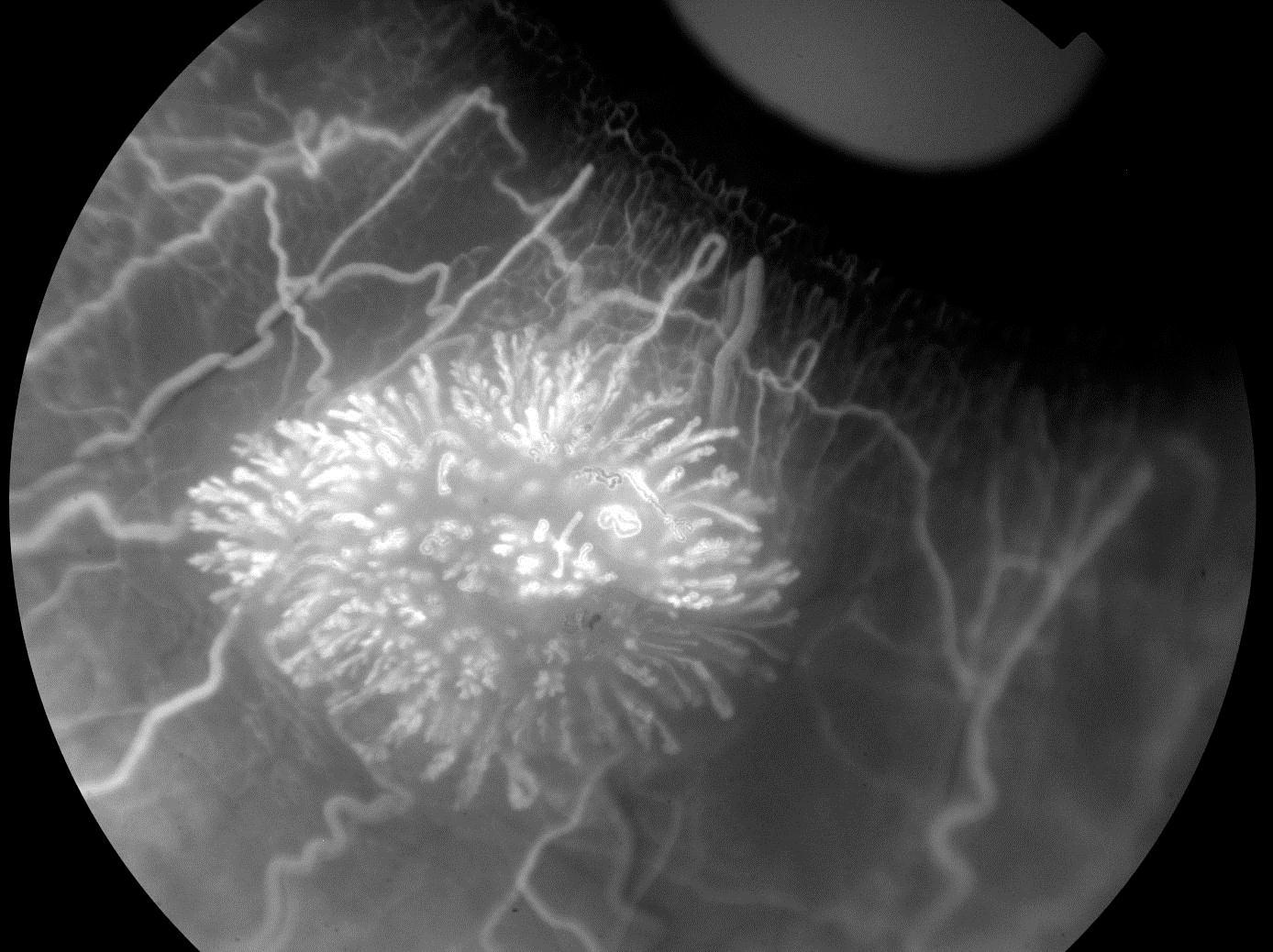